KULTURELLE AKTIVITETER OG HELSEDoktorgradsstipendiat BENTE IRENE LØKKEN email: bente.i.lokken@nord.no Tlf.: 740 22 982
[Speaker Notes: Tematikk for et doktorgradsprosjekt / doktorgradsstipendiat over 4 år.]
Tittel doktorgradsprosjekt:Kulturell deltagelse i assosiasjon med sykelighet og dødelighet i en norsk populasjon HUNT3 (2006-08). Helseundersøkelsen i Nord-Trøndelag (HUNT), Norway.
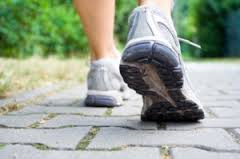 Doktorgradsstipendiat:
Finansiering:
Ph. D prosjekt, 4 år:
Hovedfinansiering:
	Nord universitet

Med-finansiering:
	Nasjonalt kompetansesenter 	for kultur, helse og omsorg.

Samarbeidspartnere:
Aalborg University, Aalborg, Denmark
Western Sydney University, Penrith, Australia
Stockholm University, Stockholm, Sweden
Stipendiat		Bente Irene Løkken
Hovedveileder		Vegar Rangul
			Postdoktor, NTNU
Biveileder		Steinar Krokstad
			Professor, NTNU
			Erik R. Sund
			Forsker, NTNU

Doktorprogram i medisin, DMF, NTNU.
Formål
Studere den felles sammenheng mellom kulturell deltagelse og dens betydning for sykelighet og dødelighet

Hvordan påvirker kulturell deltagelse ulike helseaspekt med fokus på:
Dødelighet; totaldød og dødsårsak 
Sykelighet; bruk av trygdeytelser og helsetjenester

«En omfattende utforskning av kunnskap om ulike kulturelle aktiviteter er knyttet til sykelighet og dødelighet i en norsk populasjon» 
			Regionale komiteer for medisinsk og helsefaglig forskningsetikk, REK
Bakgrunn:
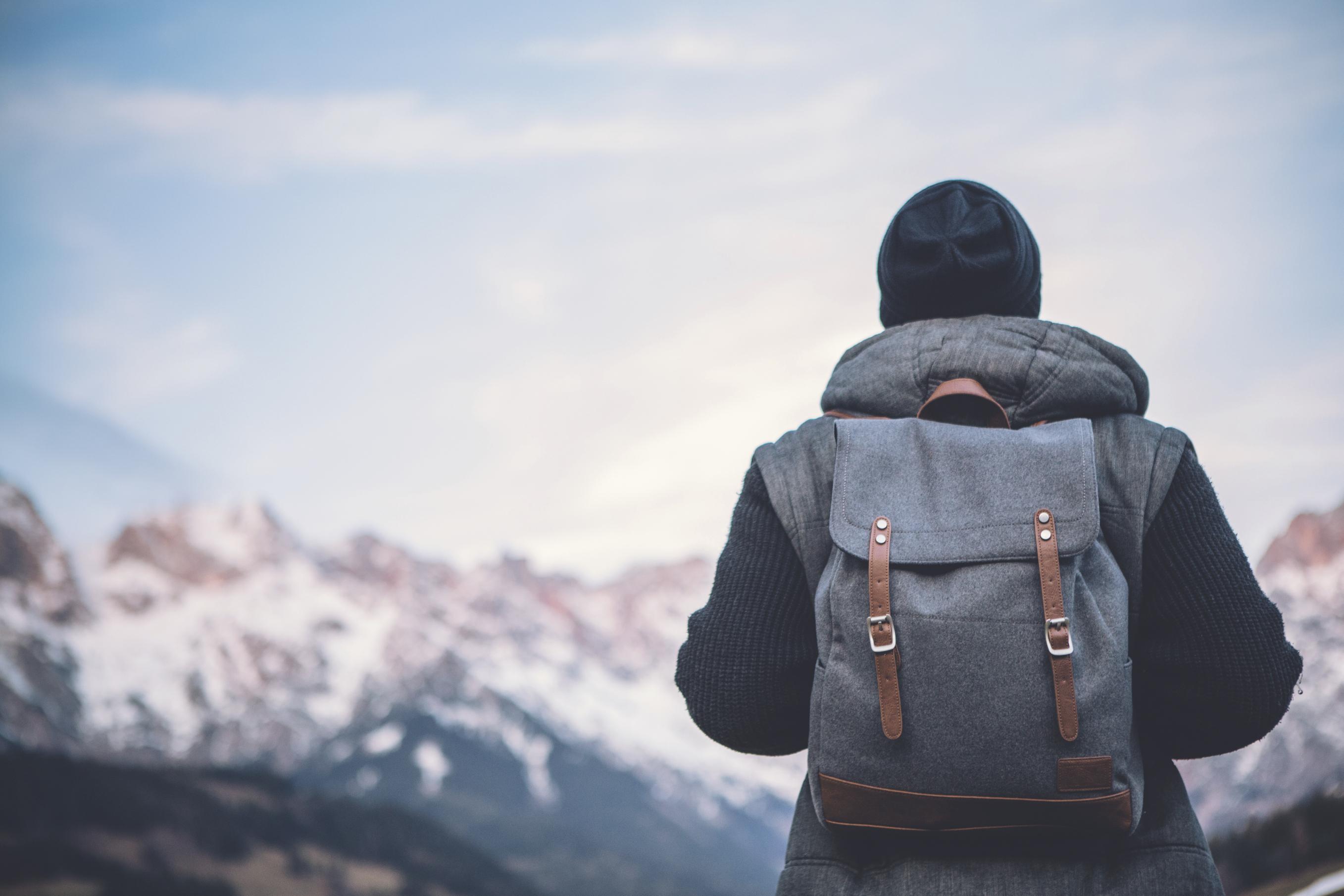 Det er behov for økt kunnskap om sammenheng mellom kulturell deltagelse og helse på bakgrunn av:

Vedvarende ulikheter i helse og mortalitet
Økende prevalens av sykefravær og manglende arbeidsevne forårsaket av psykososiale faktorer

 Det medfører et økende behov for forebyggende strategier
[Speaker Notes: Forskningsmetodikken som omhandler kultur deltagelse er vanligvis kvalitativ, og størsteparten av studiene omfatter kunst- og kulturuttrykk benyttet i behandling og rehabilitering. Det er behov for kvantitativ studie som omhandler kulturell deltagelse og helse, med kliniske endepunkt.

Kulturaktiviteter kan brukes som intervensjon i folkehelsearbeidet for barn, unge, voksne og eldre. Mer
kunnskap om temaet kan bidra til at det blir enklere for hvert enkelt individ å gjøre gode valg for egen
helse.
Mangler forskning folkehelsenivå, for forebyggende strategier; intervensjoner.]
Planlagte artikler:
Cultural participation and seven years cause specific mortality: A follow-up study from HUNT3 (2006-08) in the Cause of Death Register (2008-15).
Cultural participation and sickness absence. A follow-up study from HUNT3 (2006-08) to FD-Trygd Register (2008-15).
Cultural participation in association with morbidity and health care utilization. A follow-up study from HUNT3 (2006-08) to Norwegian Patient Register and Health Economics Administration Register (2009-15).
Data:
Fra Helseundersøkelsen i Nord-Trøndelag, HUNT3 (2006-08): 				Populasjon: ≥ 20 år 									Inviterte 94 122 personer (54% responsrate)
	Det er innhentet data fra 50 804 personer
	Hvorav ca. 37 000 har svart på spørsmål om kulturelle aktiviteter
	I tillegg opplysninger om fysisk aktivitet og sosiale forhold, og andre relevante 	helseopplysninger for studien.		

Kobles til registerdata fra:
- Dødsårsaksregisteret (Dår)
- FD-Trygd
- Norsk pasientregister, NPR
- Kontroll og utbetaling av helserefusjoner, KUHR
[Speaker Notes: Forskningsmetodikken som omhandler kultur deltagelse er vanligvis kvalitativ, og størsteparten av studiene omfatter kunst- og kulturuttrykk benyttet i behandling og rehabilitering. Det er behov for kvantitativ studie som omhandler kulturell deltagelse og helse, med kliniske endepunkt.

Kulturaktiviteter kan brukes som intervensjon i folkehelsearbeidet for barn, unge, voksne og eldre. Mer
kunnskap om temaet kan bidra til at det blir enklere for hvert enkelt individ å gjøre gode valg for egen
helse.
Mangler forskning folkehelsenivå, for forebyggende strategier; intervensjoner.]
HUNT3-data; Kultur:
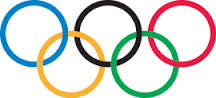 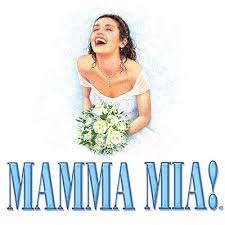 RESEPTIV MOTTAGELIG
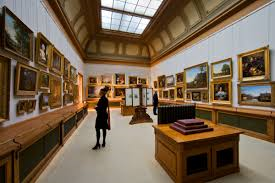 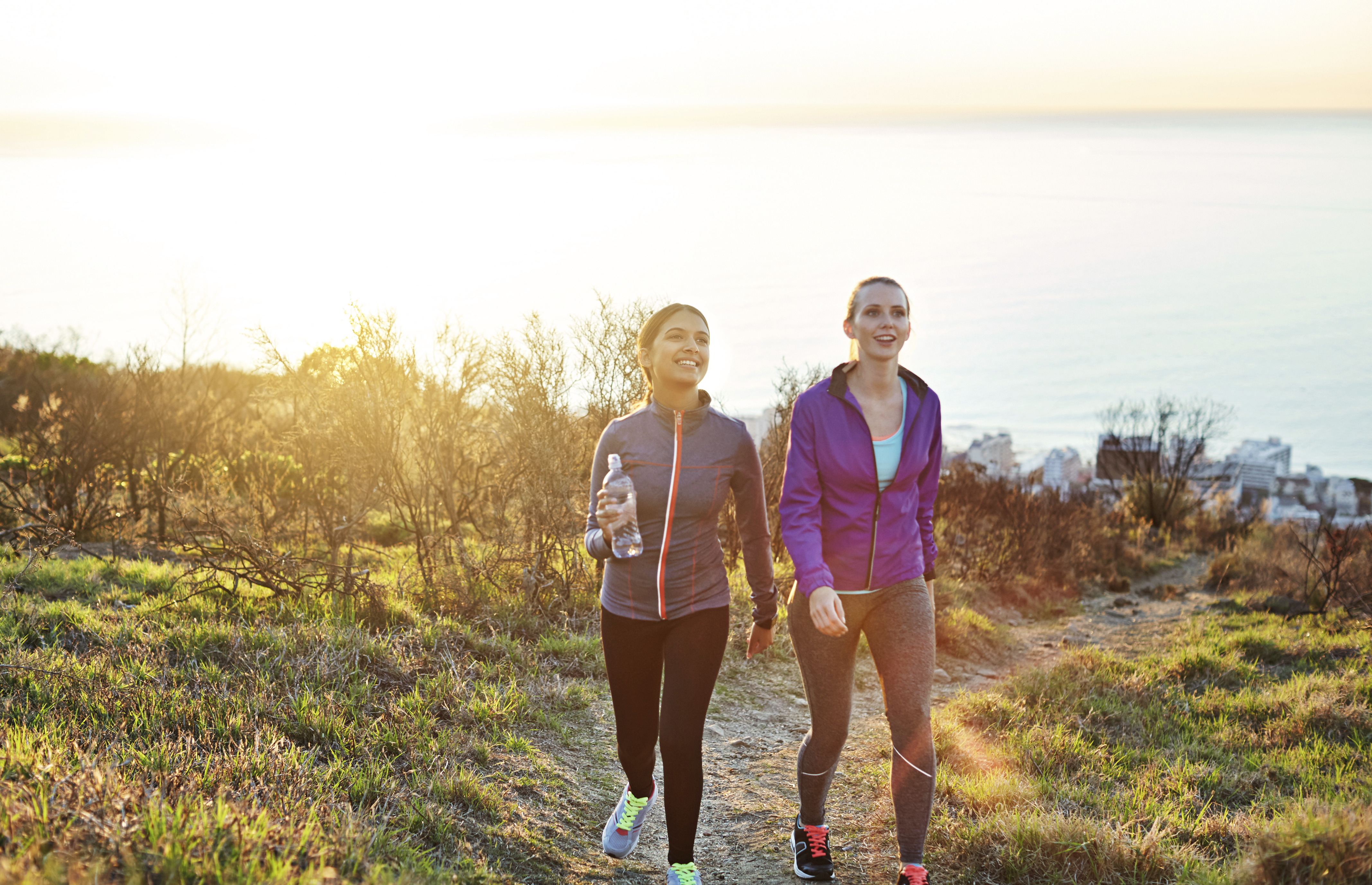 KREATIV
UTØVENDE  / AKTIV
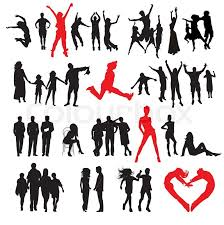 Om helseundersøkelsen, se www.ntnu.no/hunt
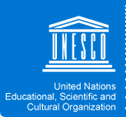 The concept of culture in the broadest understanding encloses not only art or literature, but also lifestyle, ethics, tradition, human rights and spiritual convictions (UNESCO, 1982).
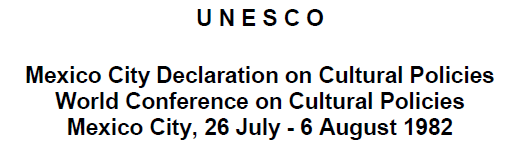